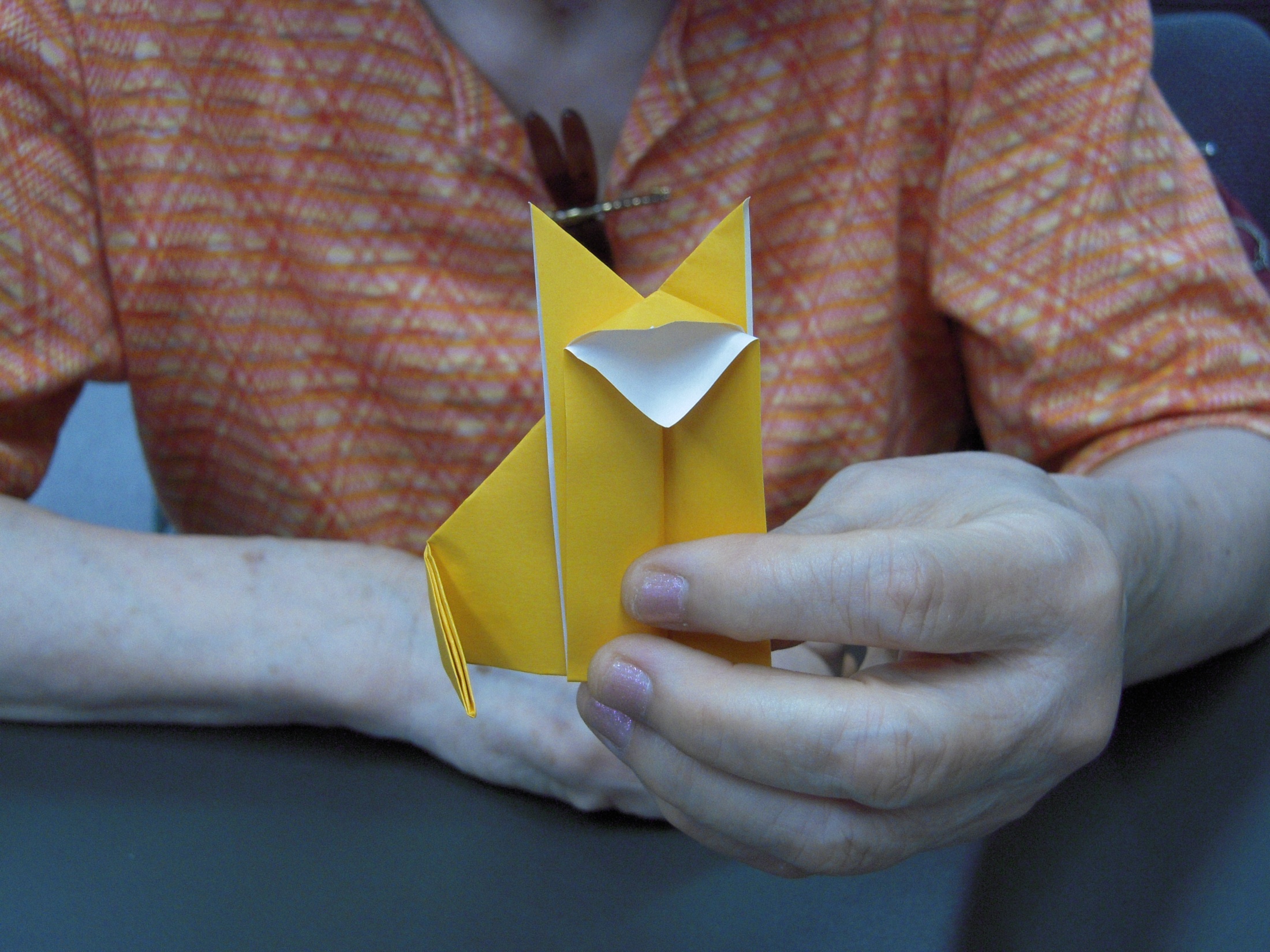 いっしょにおりがみ
鹿児島県視聴覚障害者情報センター
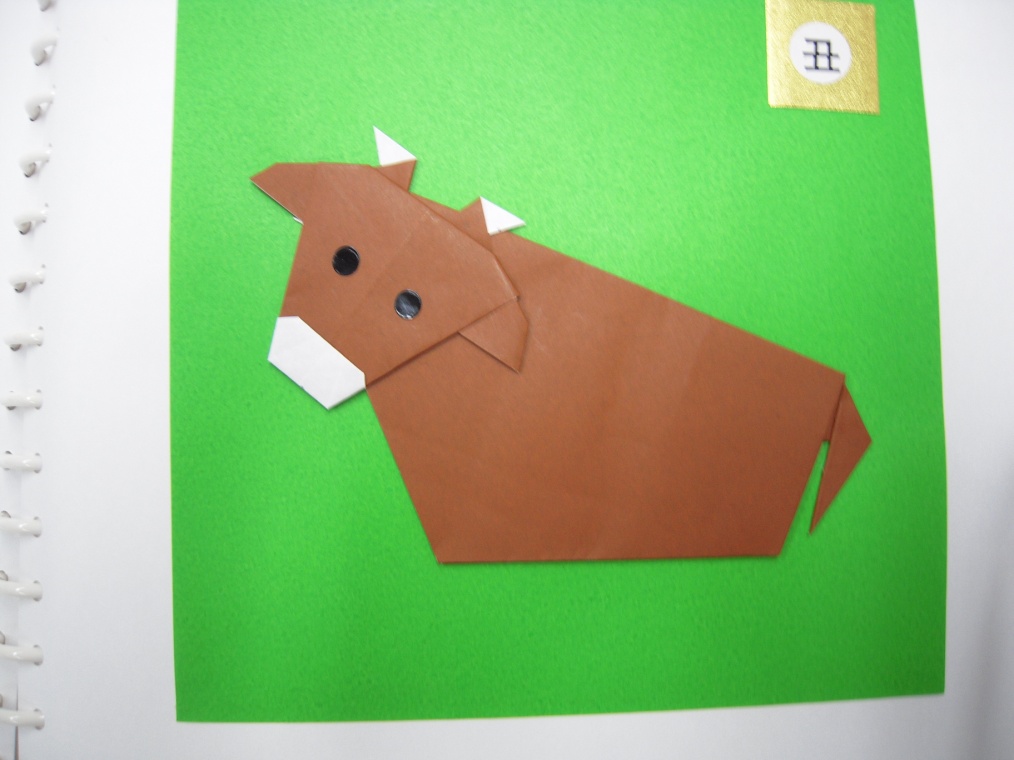 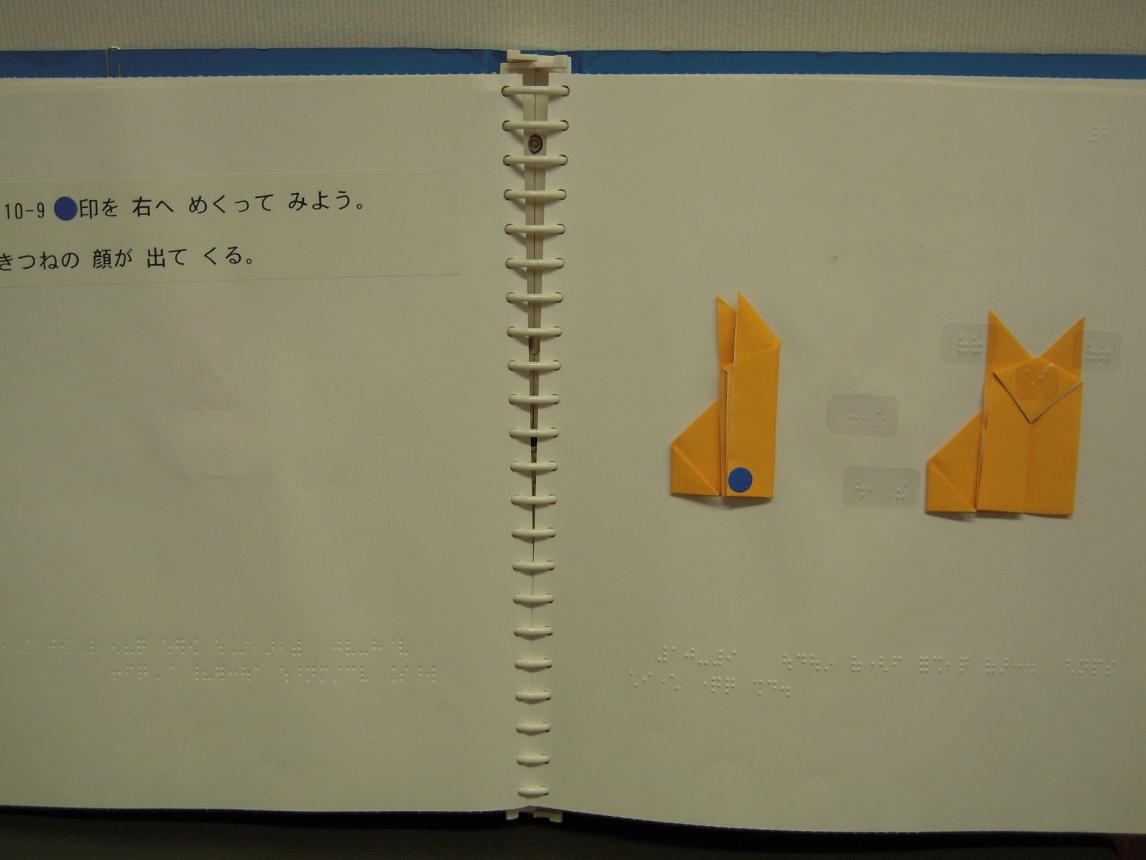 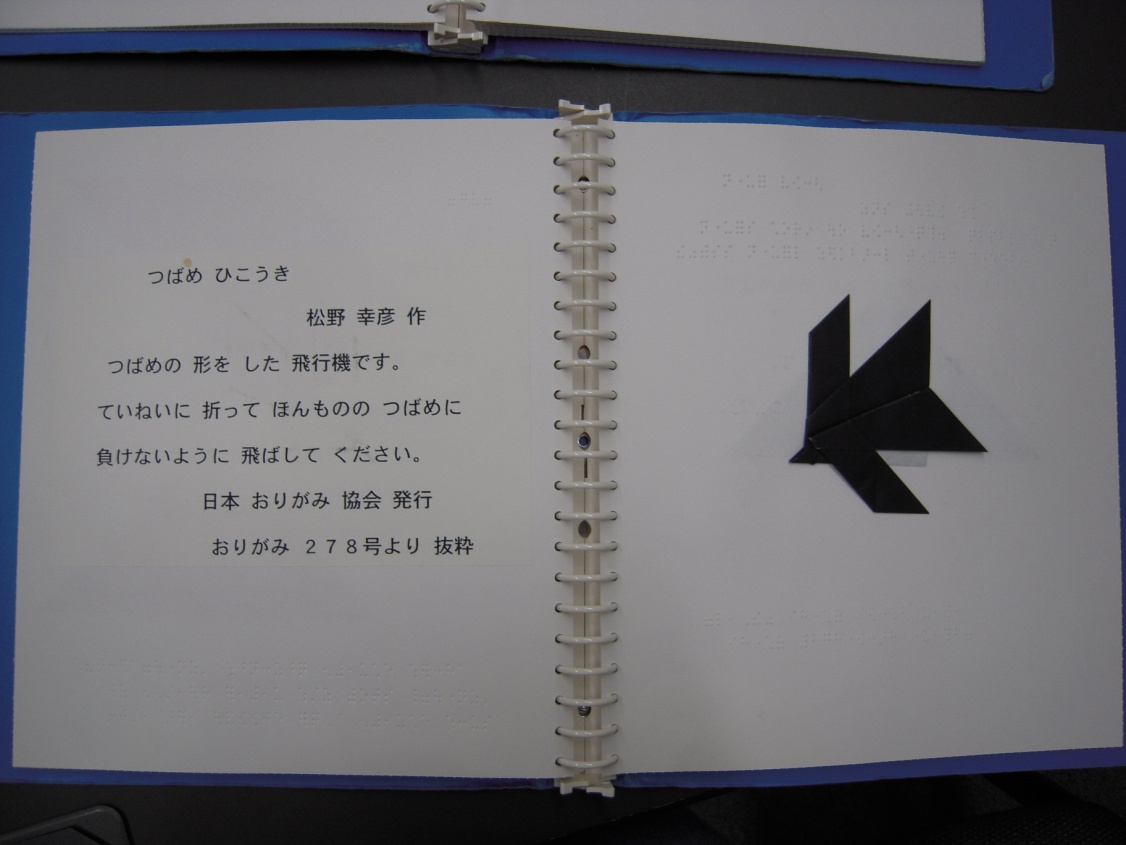 創作作品
つばめ　ひこうき
　　松野　幸彦　作
伝承作品
こいのぼり
　　（伝承作品）
基本形いろいろたこの基本形・かんのん基本形
基本形いろいろざぶとん基本形・鶴の基本形
「基本形から始めます」
１２－１　たこ（アイスクリーム）の　基本形よりはじめます」
おすすめの色を紹介する　　　工程数を示す
牛の顔　１２工程
１辺　７．５センチ（４分の　１サイズ）のこげ茶の　おりがみ　１まい。
丸いシールを３枚重ねて使う
←　ゆびを　いれる
←
実物大の大きさを示す
折り方の説明用サイズ
折り紙の持ち方を示す
９－３　うらがわも　同じように　折る。
見本と　同じ　むきに　する。
最初に完成図を示す
「干支の　牛」　
できあがり　図。　左側に牛の顔、目は　タックシール　５ミリが　使って　あります。
顔と　体の　部分を　別々に　作り組み立てます。
ミニチュア版をつくる（１）
ミニチュア版をつくる（２）
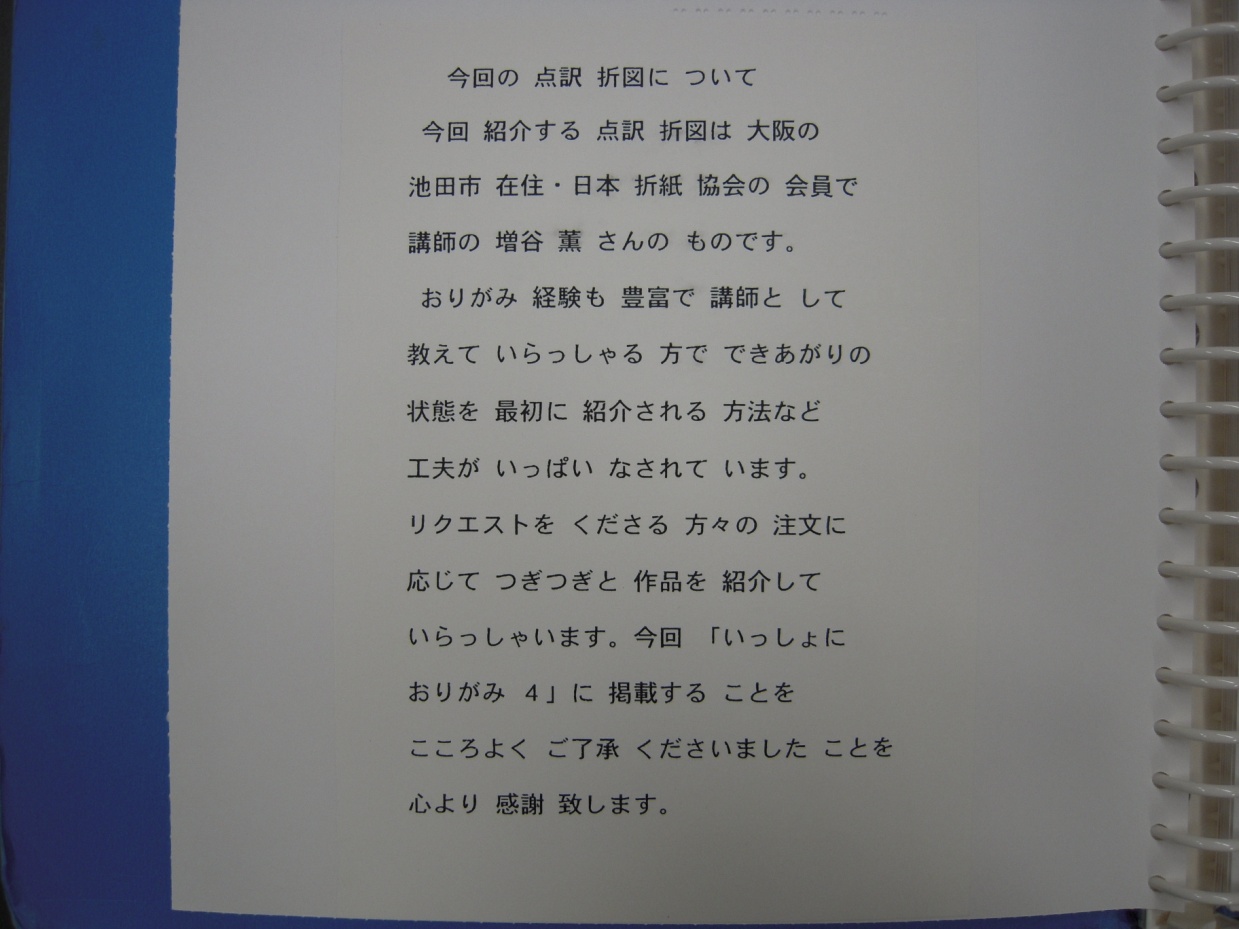 こいのぼり　（伝承作品）
　　　　点訳　折図　　増谷 薫
チャレンジおりがみシリーズ
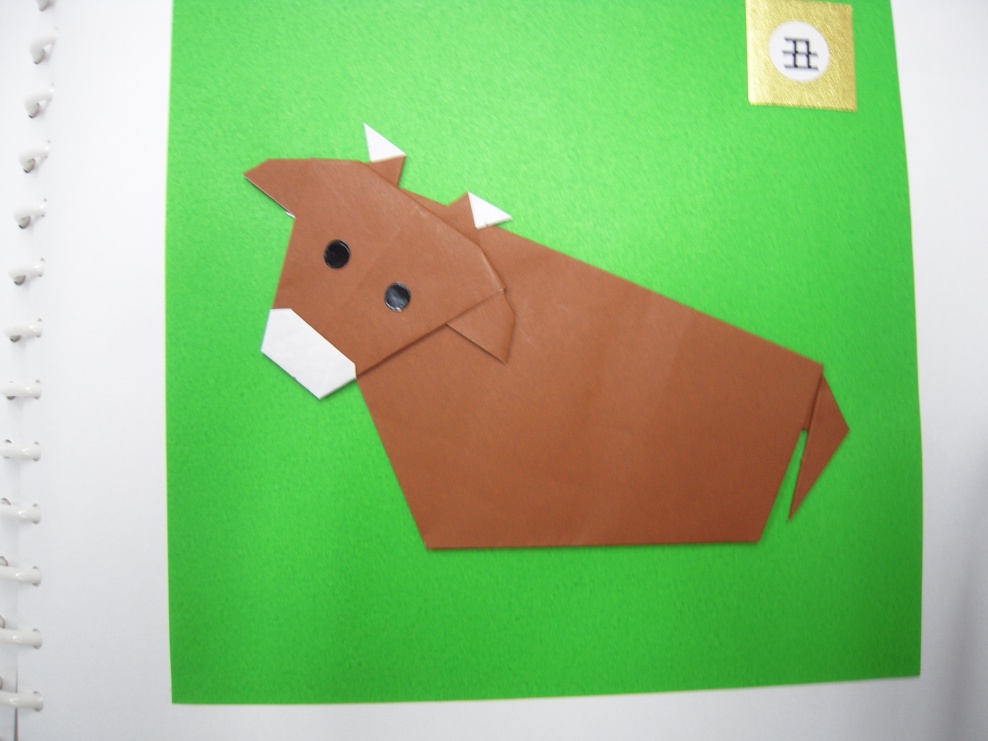 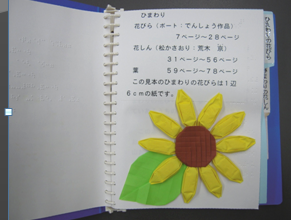 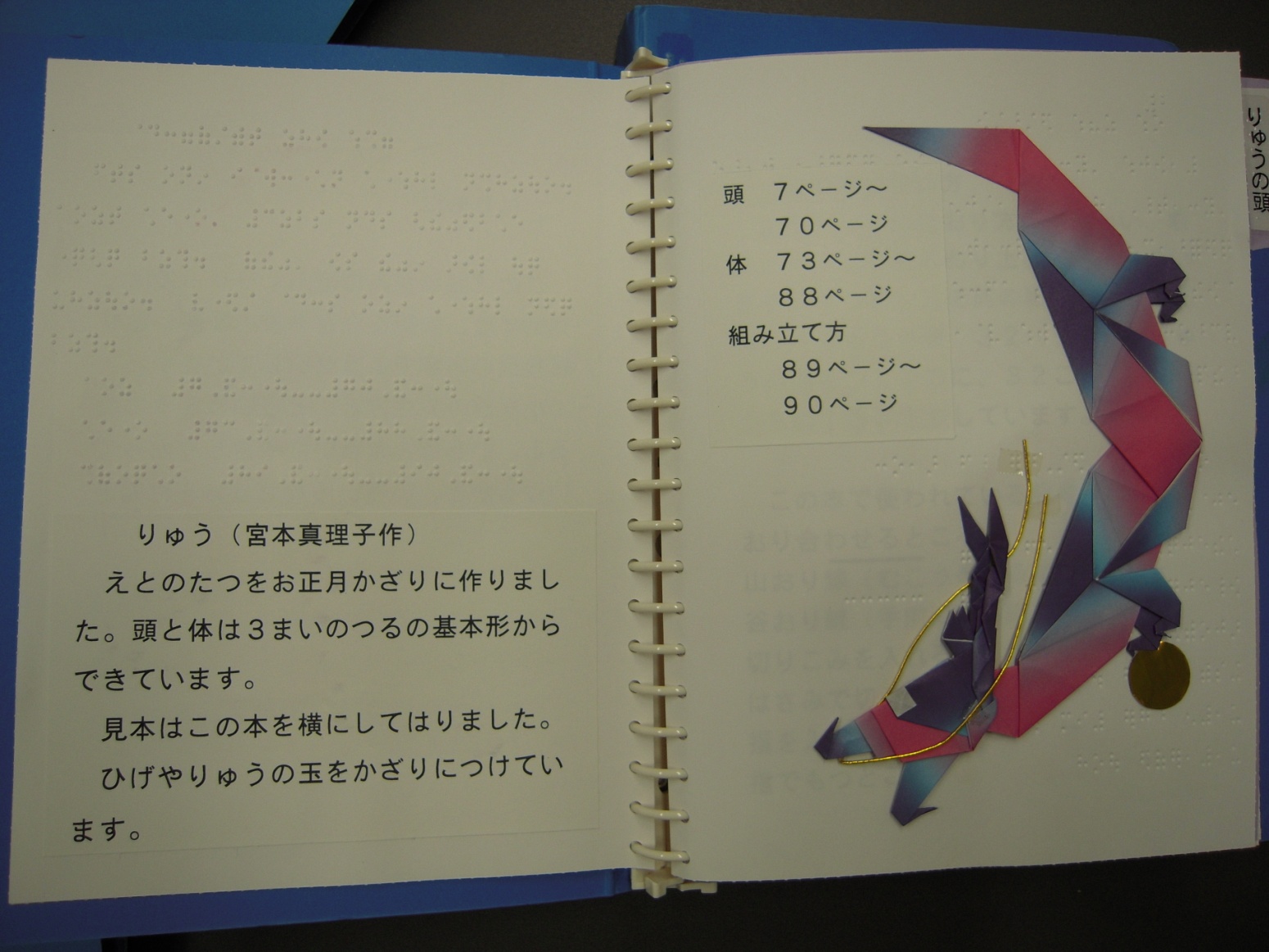 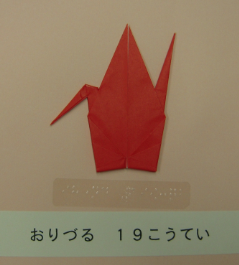 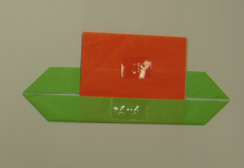 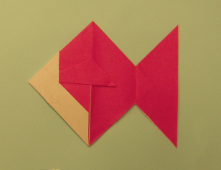 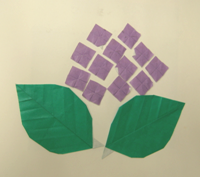 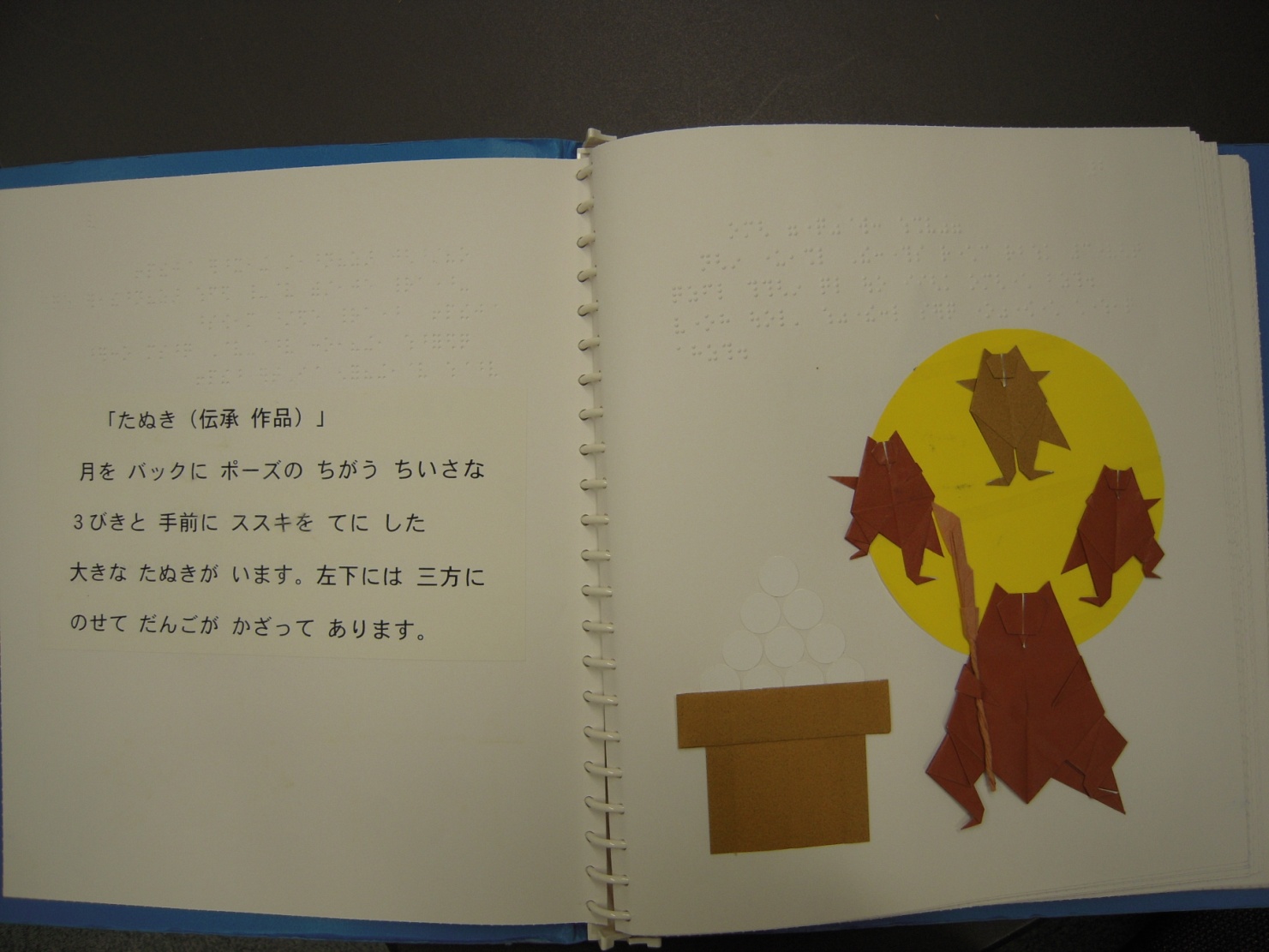 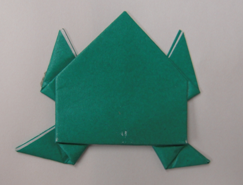 たとえば、こいのぼりの場合
グラフィック点訳による点図
折り紙なら立体的にわかる
折り紙なら立体的にわかる！！
こうなのか・・・・
中折りなのか・・・
組み合わせはむずかしい
完成！！
おだいりさま
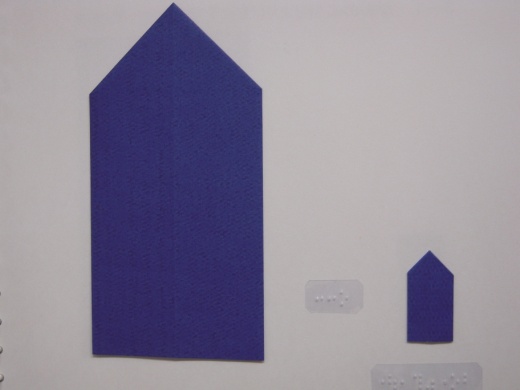 ＝
えぼし
＋
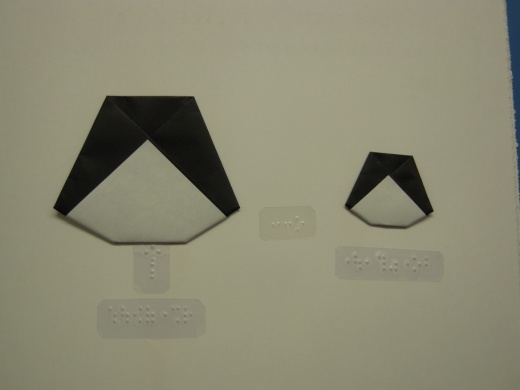 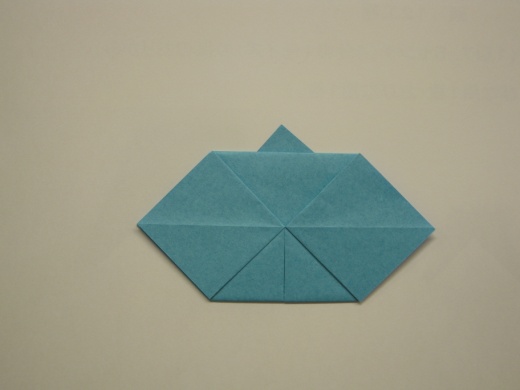 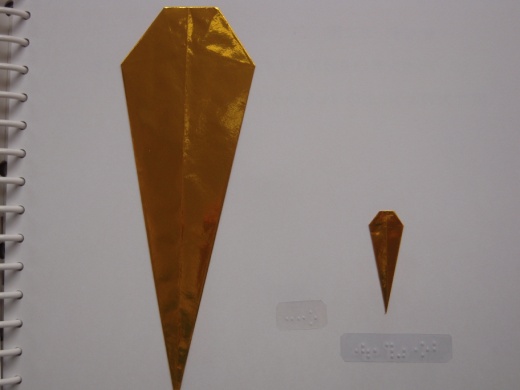 ＋
＋
顔
からだ
ひしゃく
ピンクのペンギン？！
やっぱり　白黒のペンギンでしょ！！
黒いチューリップ？！
な～らんだぁ　な～らんだぁ
　あか・しろ・きいろ・・・オレンジもＯＫ！
カラートークを使って・・・
あか
きいろ
みどり
あお　・・・
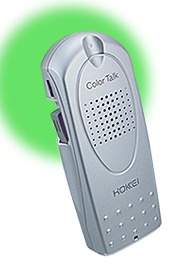 盲目の天才折り紙作家加瀬三郎先生
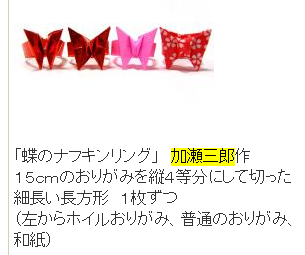 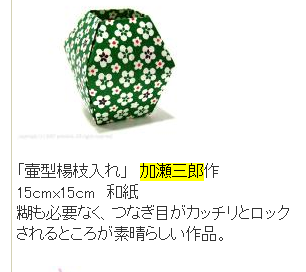 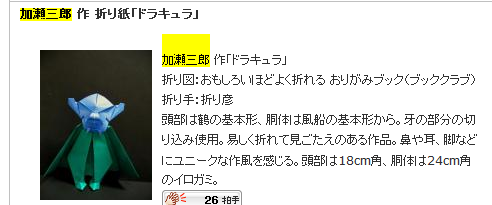 ハローフォックス　５工程まで
５工程まで折ったものを同封しています。工程６から始めます。
ハローフォックス　６～７工程
左のかどを２本の線のまんなかまで小さな三角に折る。（きつねのしっぽになる）
ハローフォックス　８工程
右がわのたての線を左がわのちいさな三角形の頂点に合わせる。
ハローフォックス　９工程
右へめくってみよう。
　　きつねの顔が出てくる。
ハローフォックス　１０工程
これで「フォックス」。あと１工程！！
ハローフォックス　１０α工程
ハロー！！
顔の部分の下の１枚だけ折り下げると
   口をあけた形になる。
ありがとうございました！！
《おしまい》